G
O
A
L
S
Scripture Reading: 1 Timothy 1:3-7
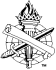 Goal Setting, Colossians 3:2
Goal:
“The purpose toward which an endeavor is directed; an objective”
telos: “to set out for a definite point or goal…the conclusion of an act or state (termination, result)” (Strong’s); “end”
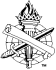 2
Set Your Goal
Examples of telos (aim, result, outcome, end):
Christ the end of the law for righteousness, Romans 10:4
End of sin and end of holiness, Romans 6:21, 22
Hold fast…to the end, Hebrews 3:6
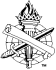 3
Purposes of God – Our Goals
God’s purposes accomplish good things
Joseph and brothers, Genesis 50:20
Job, James 5:11
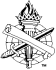 4
Purposes of God – Our Goals
God turns the evil goals of men and uses them to accomplish godly purposes
Suffering and death of Jesus, Acts 3:13-15
Personal suffering of the apostles, 2 Cor. 4:7-15 
Make God’s purposes ours, Rom. 8:28, 35-37
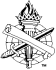 5
The Goal of God’s Commandment
Not to enslave / oppress us, but to free us from sin’s bondage, John 8:31-36
Not self-righteousness, Luke 18:9-14 (17:10)
Not outward compliance without inward commitment, Philippians 2:12-13
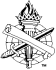 6
The Goal of God’s Commandment
Love, 1 Timothy 1:3-5
From a pure heart, James 4:8 (John 14:15, 21)
From a good conscience, 1 Timothy 1:18-19
From sincere faith, 2 Timothy 1:5; 1 Peter 1:7
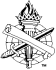 7
Your Goal
The end of faith is salvation, 1 Peter 1:8-9
All of life is regulated by the primary goal of your eternal life, Romans 6:19-22
Self-discipline, 1 Corinthians 9:25-27
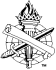 8
Your Goal
The end of faith is salvation, 1 Peter 1:8-9
Remove every obstacle, Philippians 3:7-8
Set your mind to set your life, Colossians 3:2-3
The end (result) of opposing / rejecting God’s truth is wrath, 1 Thess. 2:16 (2 Thess. 1:8-9)
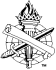 9
What is the goal of your life?
God’s purpose for you must be your goal, Ecclesiastes 12:13
Our aspiration (aim, goal) is to please God, 2 Corinthians 5:9
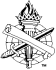 10